Le Programme Educatif Fédéral
Fiche « action »
NOM du Club ou de la Section Sportive :
	FC LA TOUR/ST CLAIR
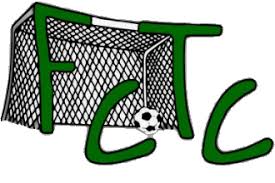 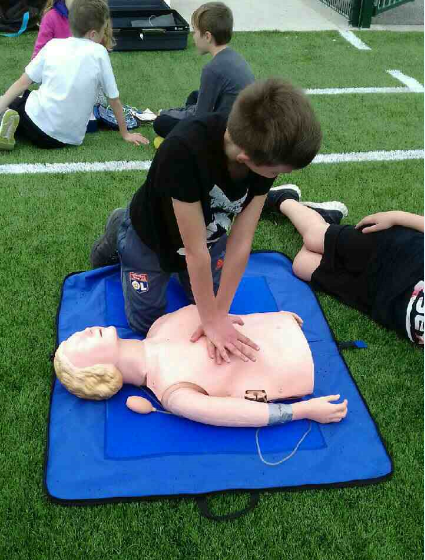 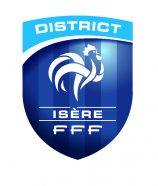 Référent P.E.F. (Élu du club) :  Hugo DURAND		Mail : ugo_38@hotmail.fr 
Référent P.E.F. (Technicien du club) : Hugo DURAND 		Mail : ugo_38@hotmail.fr
2017-2018
Thématique : Santé 
Nom de l’action : Sensibilisation aux gestes de secours
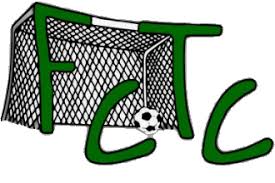 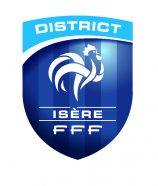 Date et lieu : 10/04/2018 à La Tour du Pin	Action ponctuelle 
Catégorie(s) concernée(s) : U9 à U15		Nombre de participants : 30
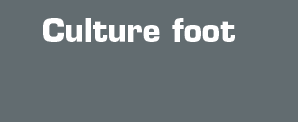 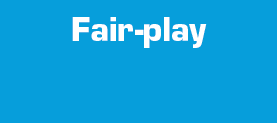 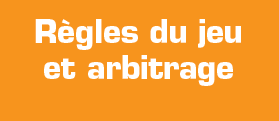 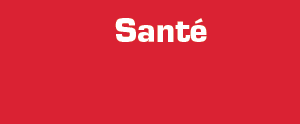 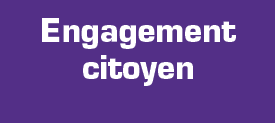 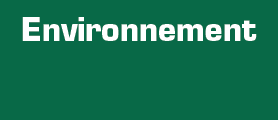 2017-2018
Retour en images sur la manifestation :
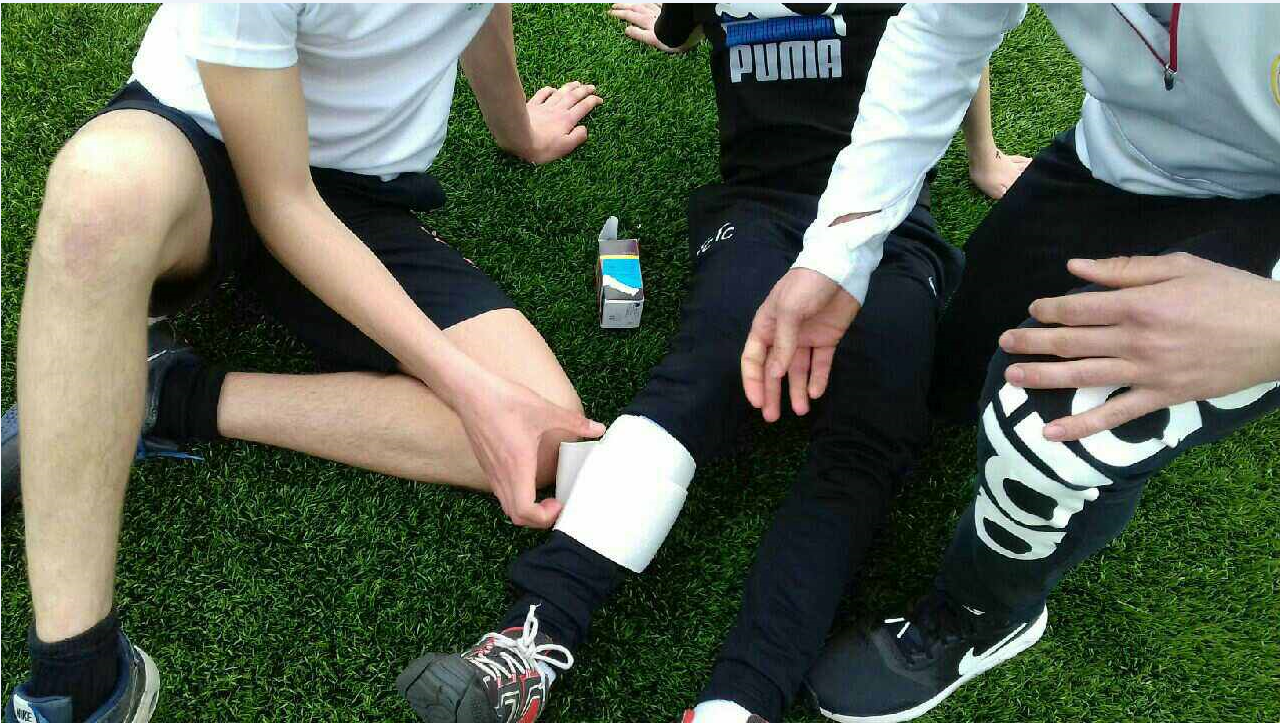 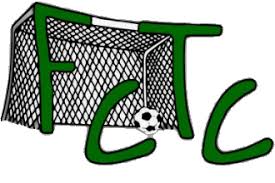 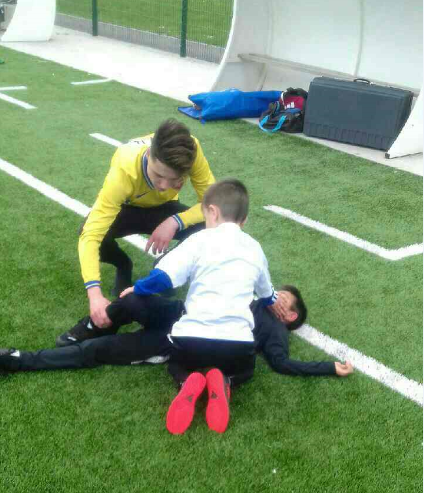 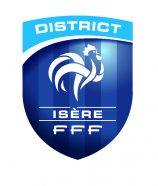 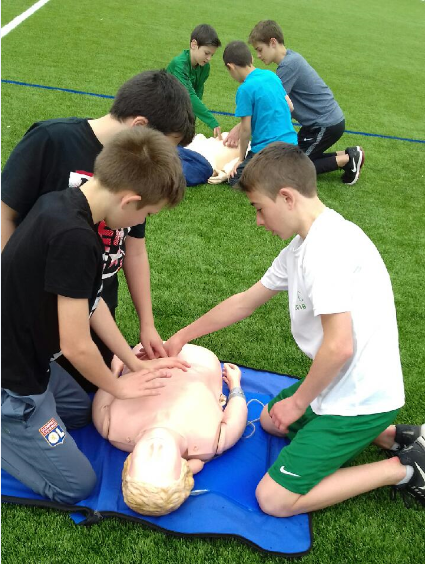 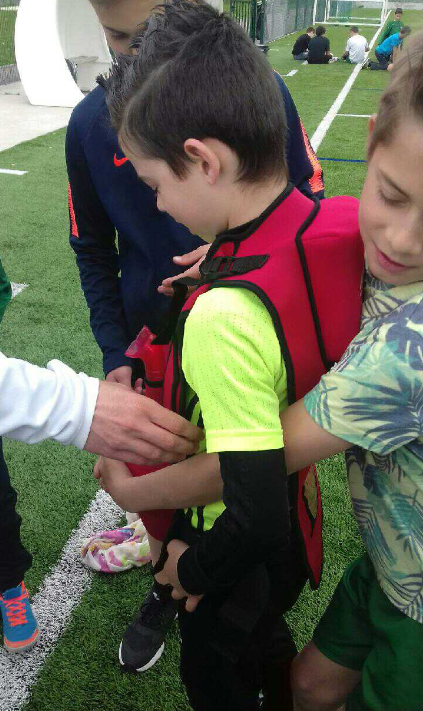 2017-2018